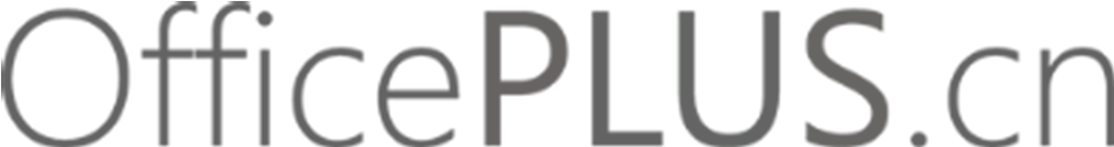 农业现代化示范区介绍
汇报人：OfficePLUS
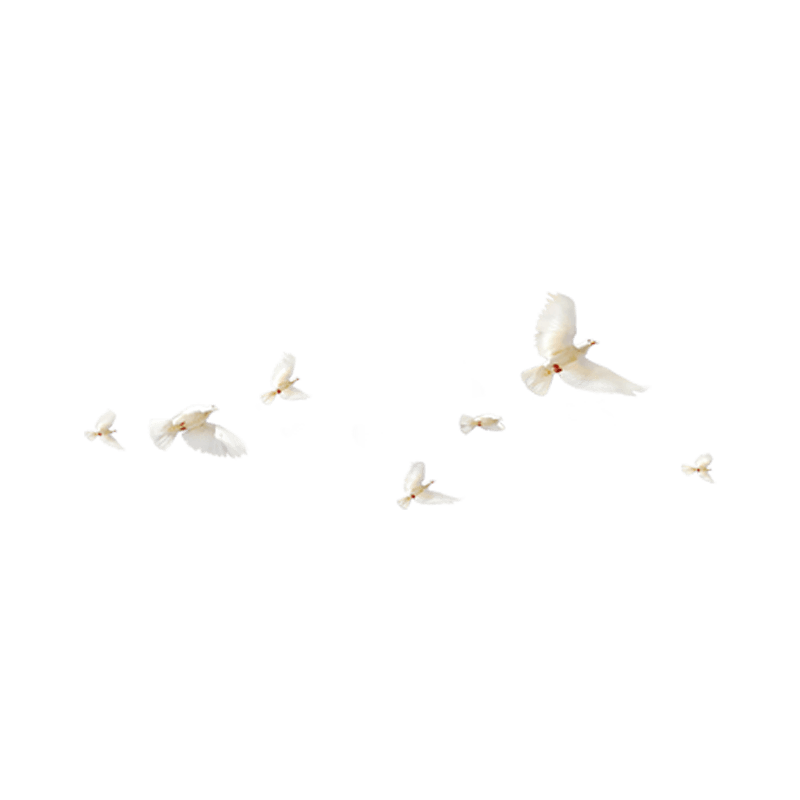 农业现代化示范区介绍
目录
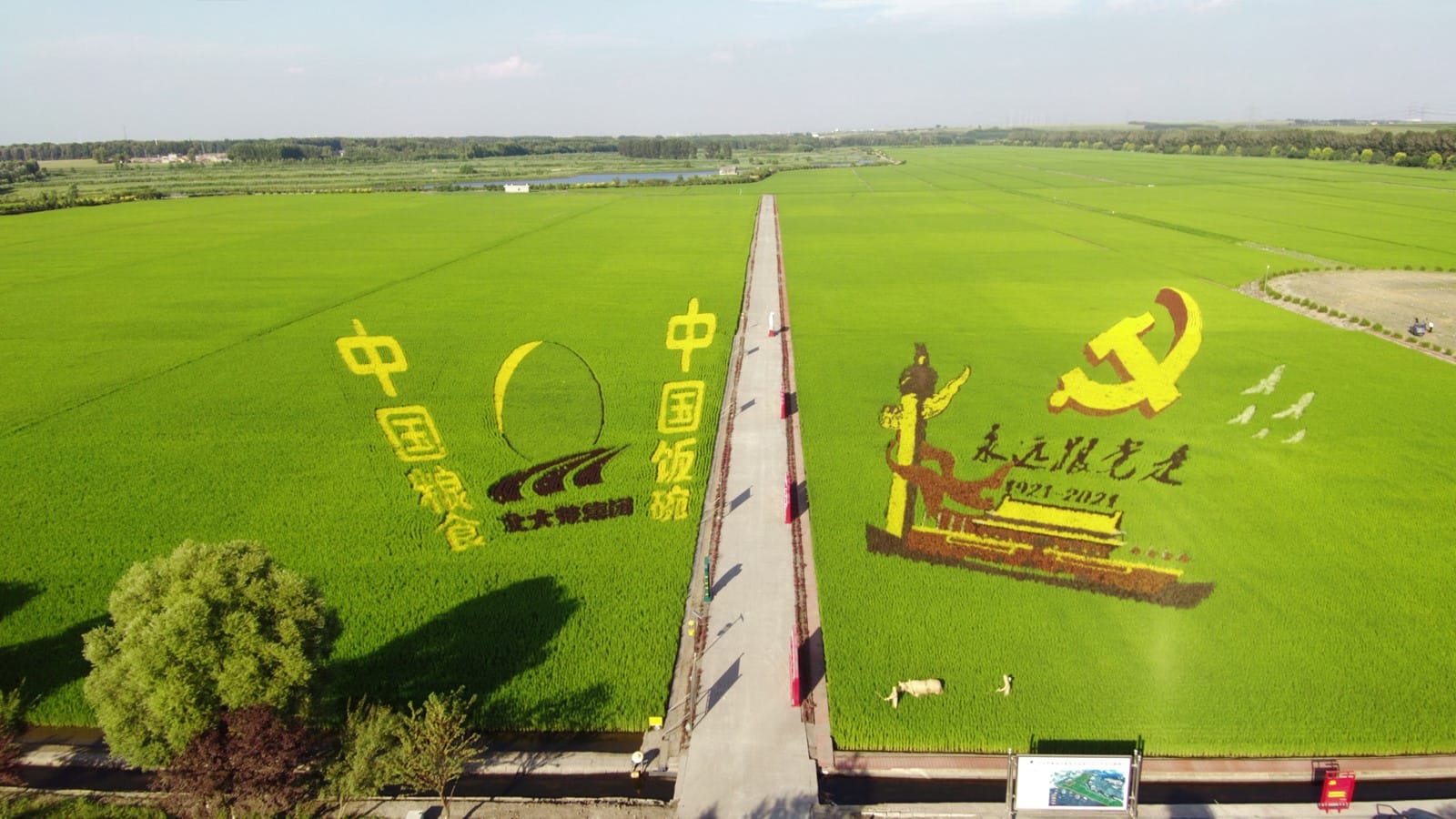 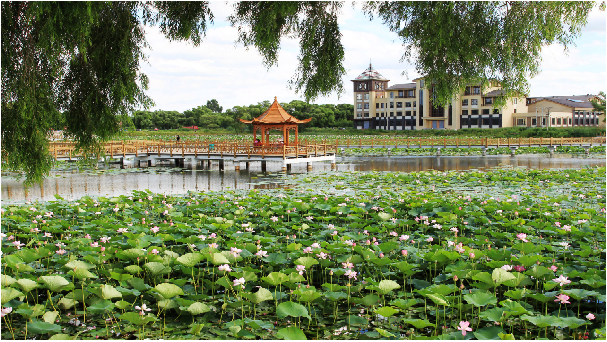 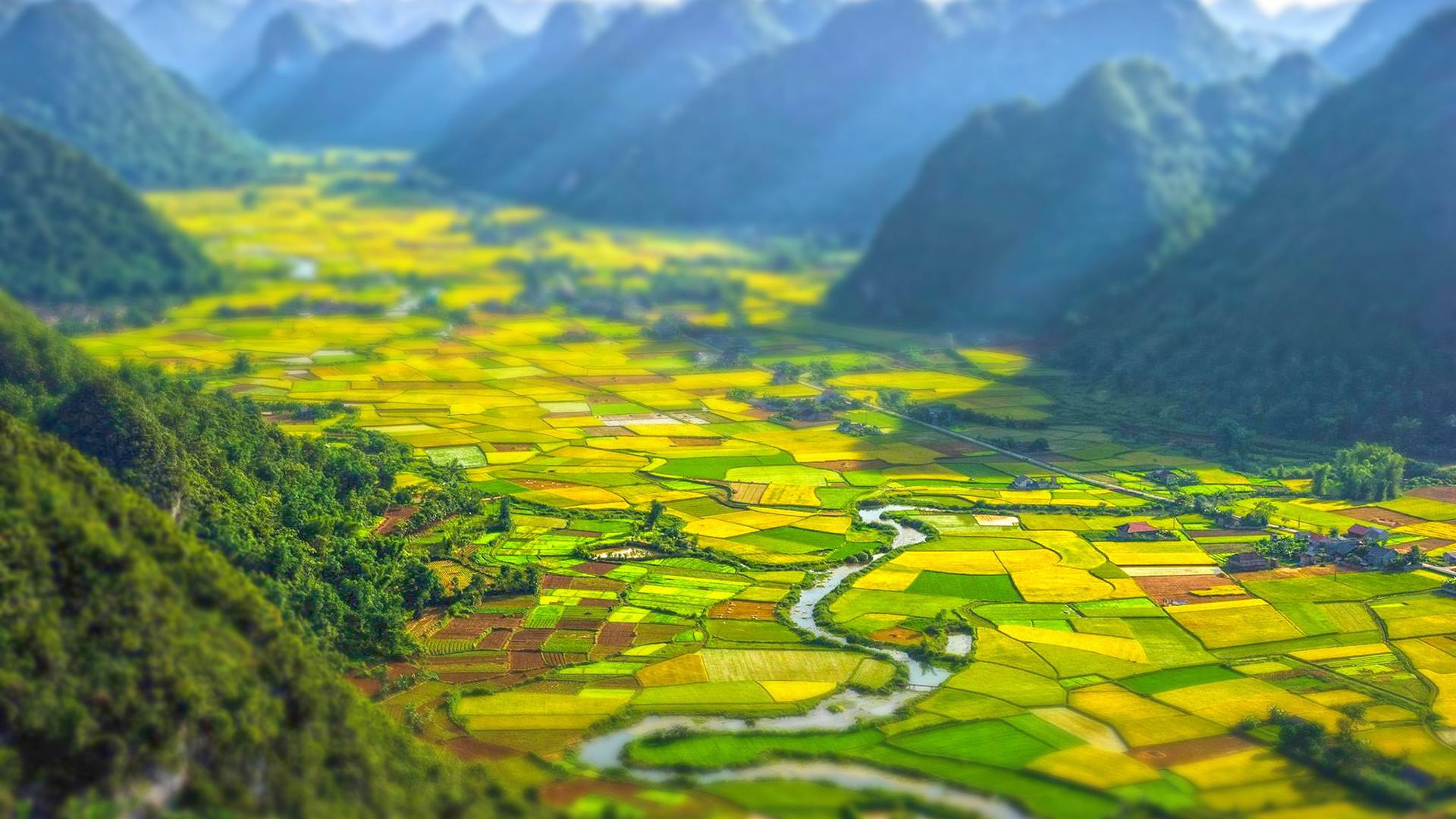 01
02
03
水美乡村和水系连通区
文旅康养休闲体验区
现代农业核心示范区
01
现代农业核心示范区
CORE MODERN AGRICULTURE DEMONSTRATION AREA
现代农业核心示范区
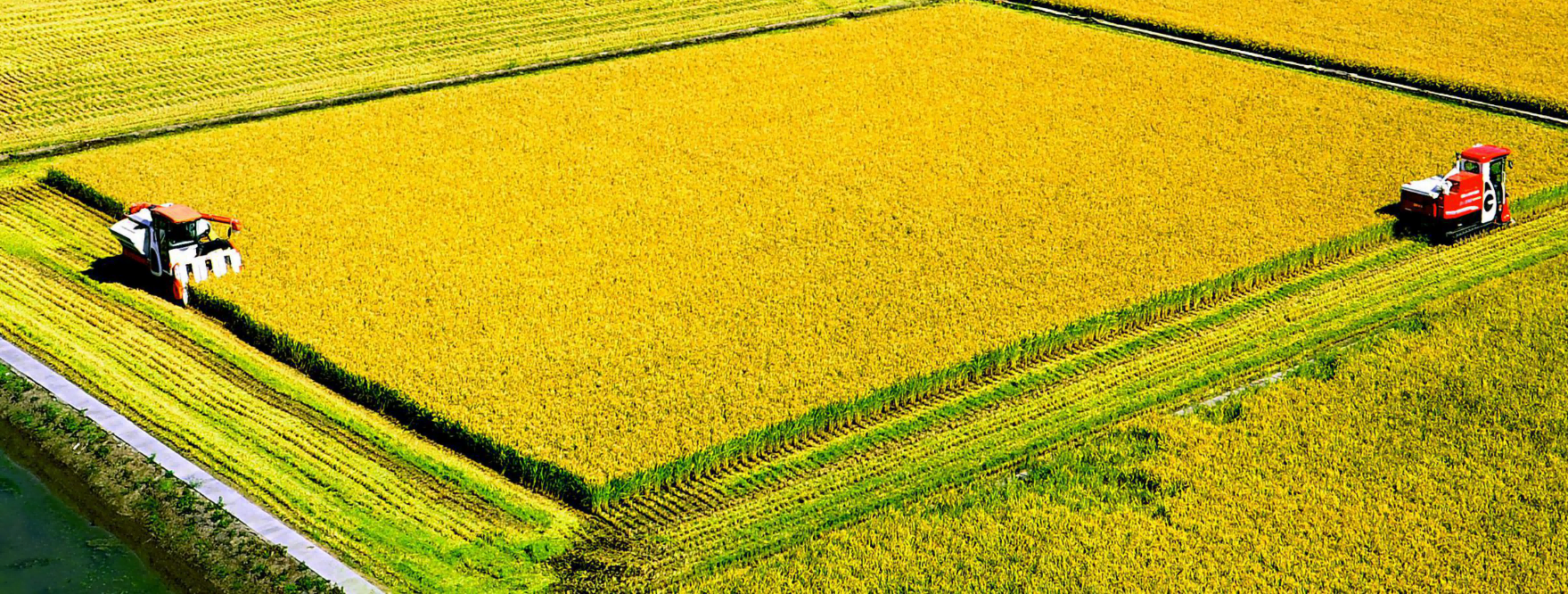 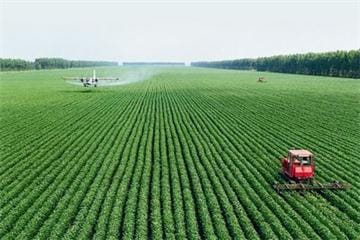 基础农业工程
软件建设工程
四大
工程
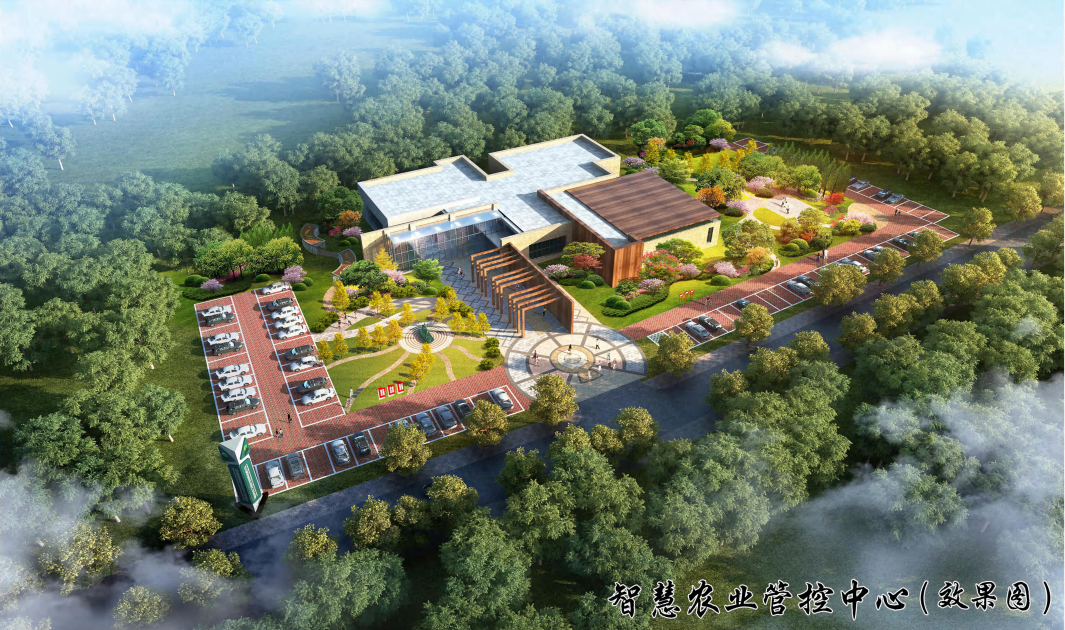 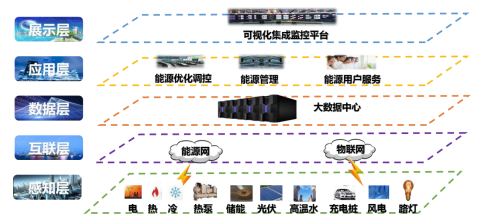 数字农业中控
中心项目
田间设备采购及安装工程
现代农业核心示范区
旱田作物种管收起到示范、引导、牵动作用！
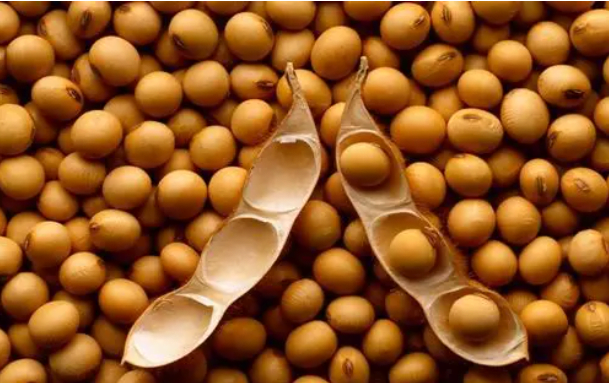 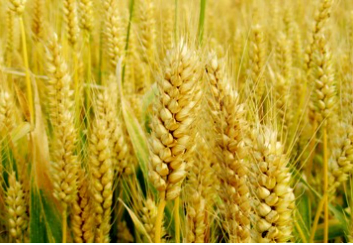 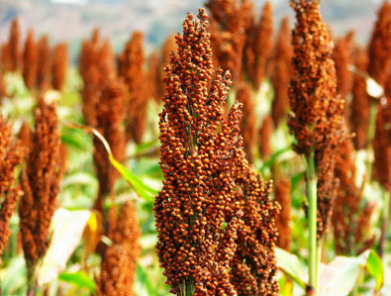 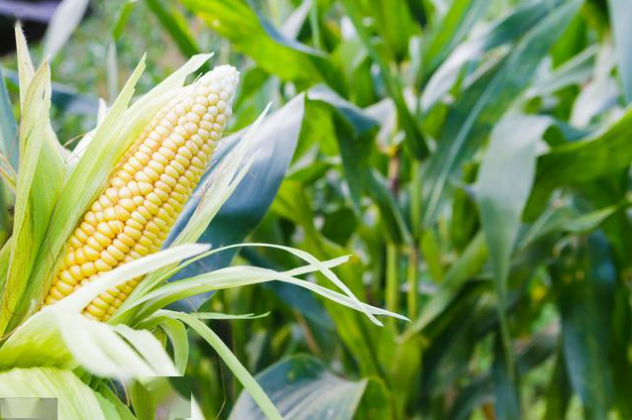 玉米
大豆
小麦
高粱
智慧化
绿色
现代农业
先进种植技术
先进种植方式
先进种植设备
产量大幅提升
自动化
无人化
现代农业核心示范区
打造智能化、集约化、现代化的中国精品农业生产、观光示范园，建成全国一流的低碳智慧农业！
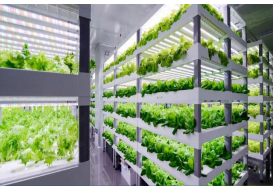 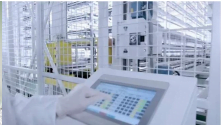 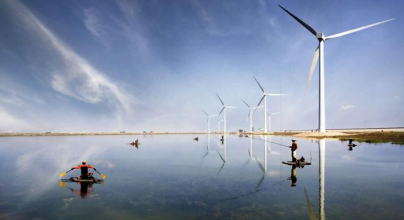 配套附属工程
植物工厂
智能温室
4A级景区标准规划建设
集参观、展览于一体
助力乡村振兴战略实施
促进一三产业深度融合
现代农业核心示范区
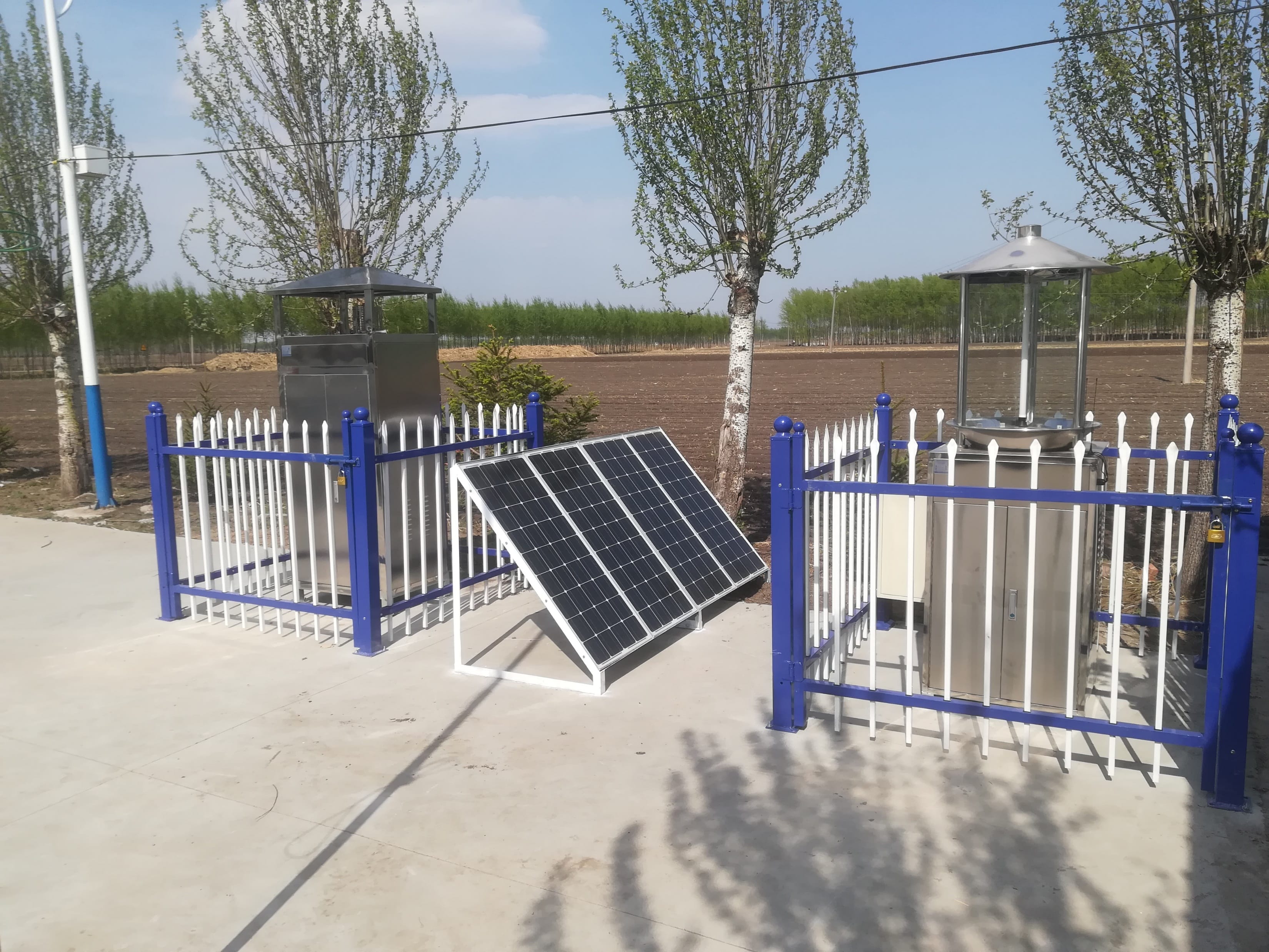 田间小型气象站
灾情监测站
格田环境监测站
苗情监测站
水质PH监测
水温监测
水位监测
气象信息监测
气象灾害预警
病虫害监测
病虫害诊断
高清视频监控
视频自动上传
现代农业核心示范区
运用算法
田间传感器
大数据平台
代替人工
信息归集
处理、分析
数字农业中控中心
执行方案
联动现场设备
科学的决策
现代农业核心示范区
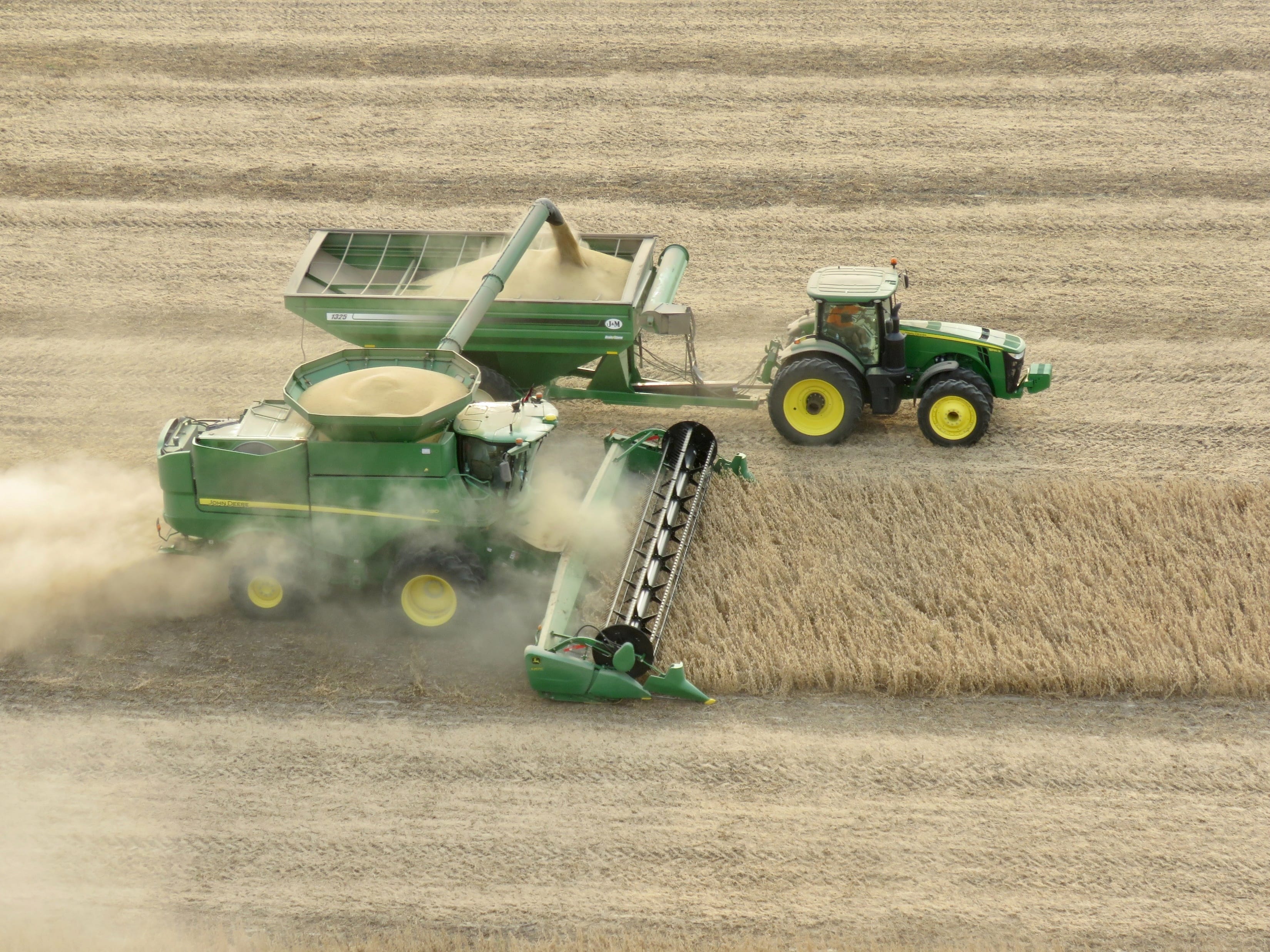 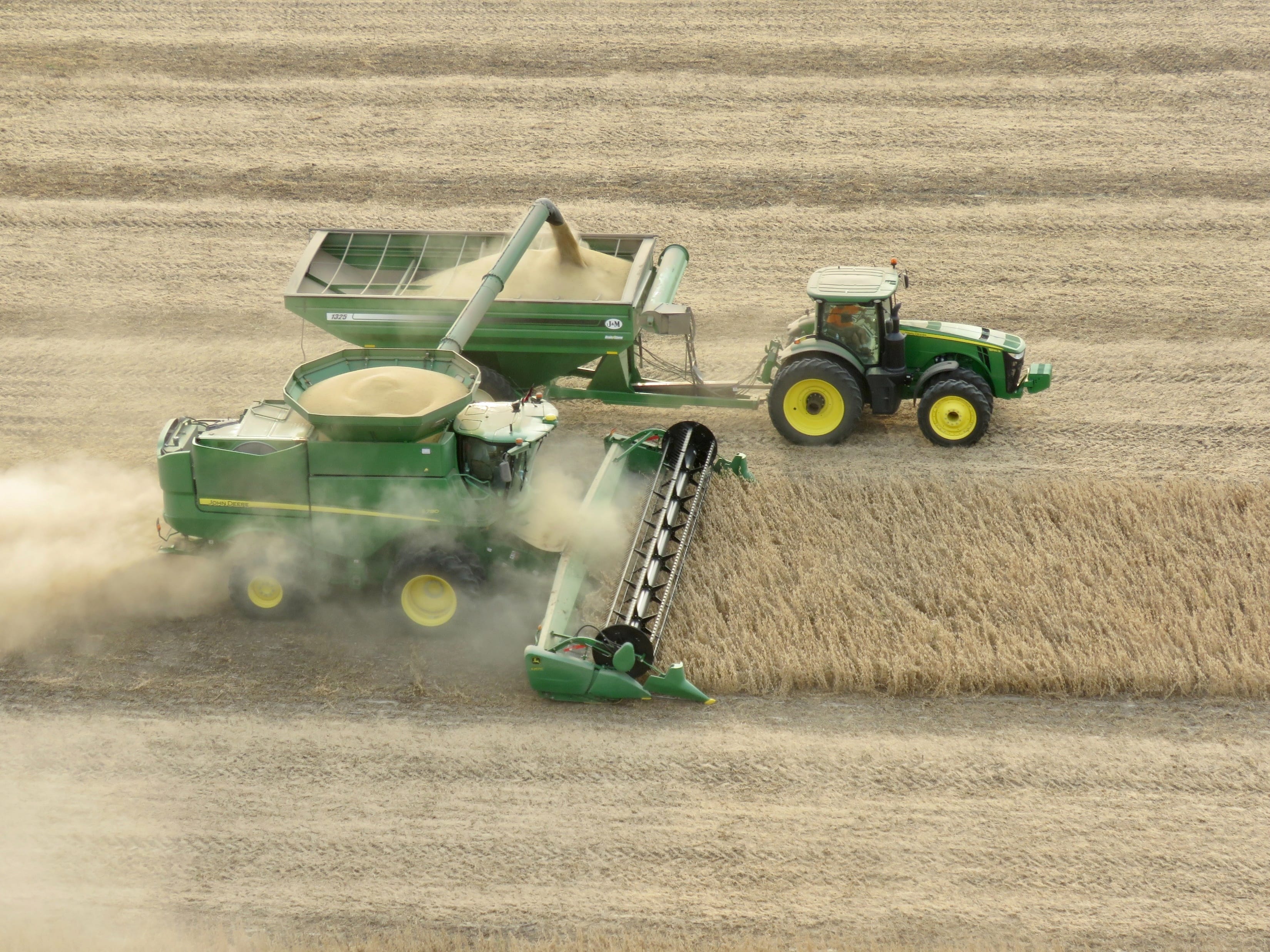 智能育秧技术
农机全程作业
智能叶龄诊断
生产可追溯
智能节水灌溉
智能农机库
技术模式集成示范
全程轨道农业
智能仓储库
02
文旅康养休闲体验区
CULTURAL TRAVEL RECREATION EXPERIENCE AREA
文旅康养休闲体验区
计划投资xxxxx万元，按照
全景游、全时游，景区化、园区化
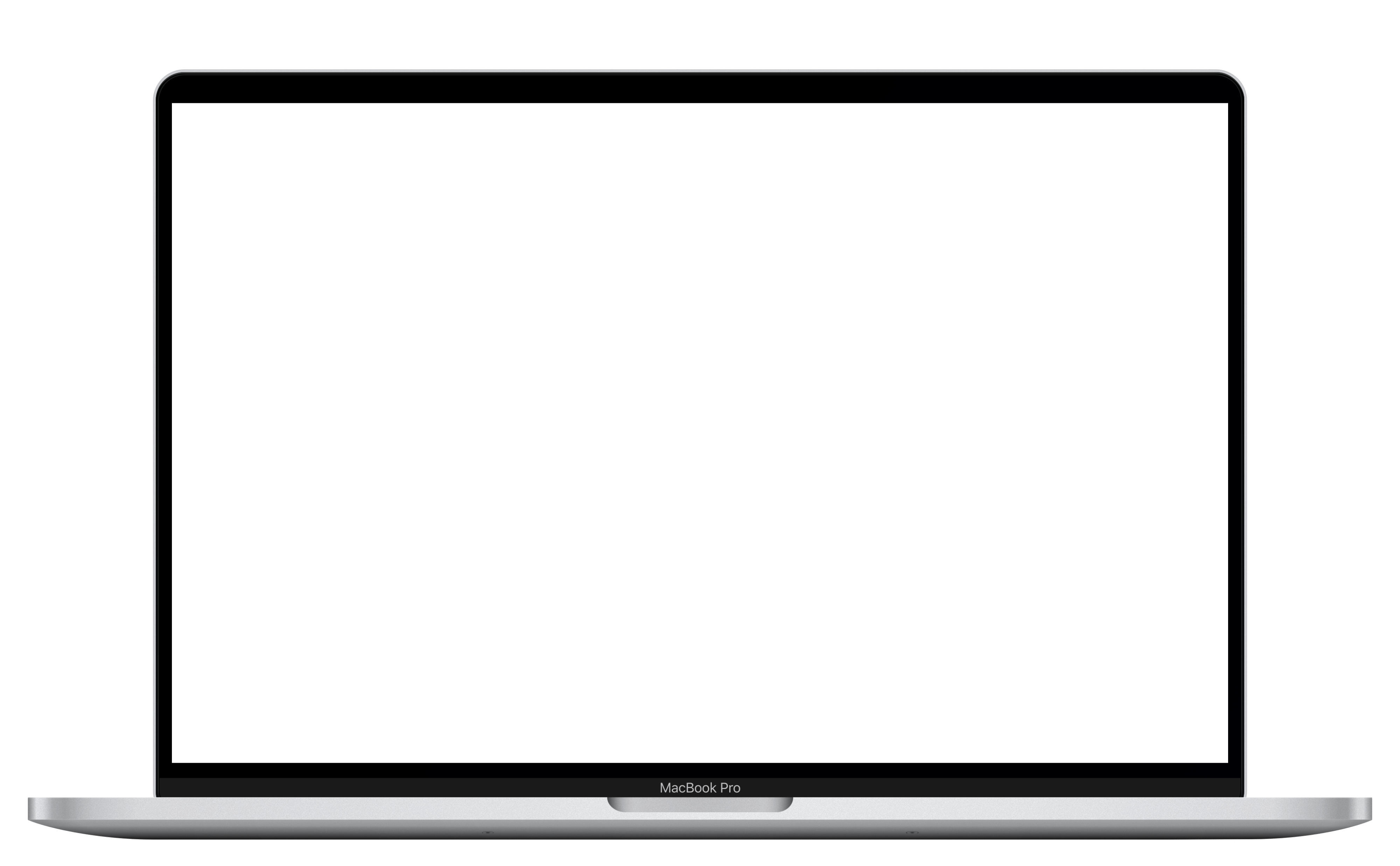 养生
养老
休闲
全景游
全时游
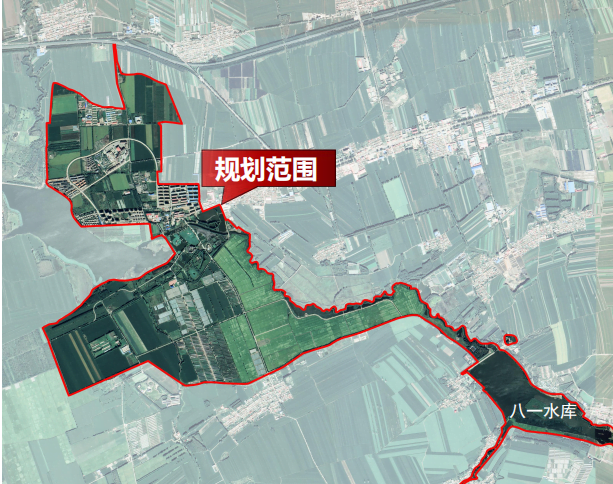 文化
景区化
园区化
旅游
田园
健康
请填入您的内容，或复制内容后点击右键选择只保留文本来粘贴您的内容。请填入您的内容，或复制内容后点击右键选择只保留文本来粘贴您的内容。
文旅康养休闲体验区
休闲旅游观光区
请填入您的内容，或复制内容后点击右键选择只保留文本来粘贴您的内容。请填入您的内容，或复制内容后点击右键选择只保留文本来粘贴您的内容。
绿色农业
智慧农业
体验农业
文旅康养休闲体验区
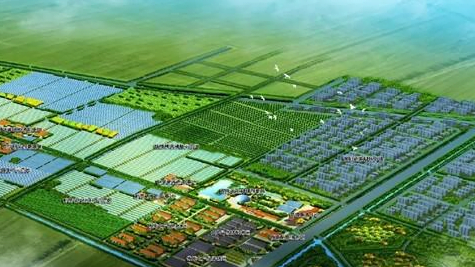 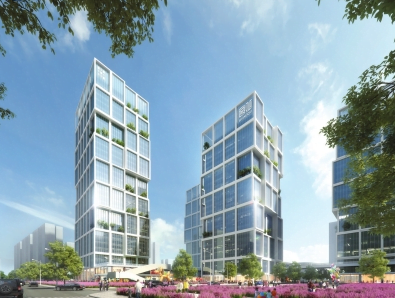 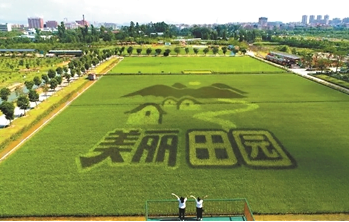 农业创新硅谷
最高新的农业技术
农业总部基地
实现美丽田园
最优秀的农业企业
产业融合的美丽田园
建成后
实现的功能
03
水美乡村和水系连通区
BEAUTIFUL COUNTRY AND DRAINAGE WATER CONNECTED AREA
水美乡村和水系连通区
七大工程
清淤疏浚工程
水源涵养与水土保持工程
人文、景观工程
水系连通工程
岸坡整治工程
河湖管护
河道水污染防治
水美乡村和水系连通区
黑土地保护
种子繁育
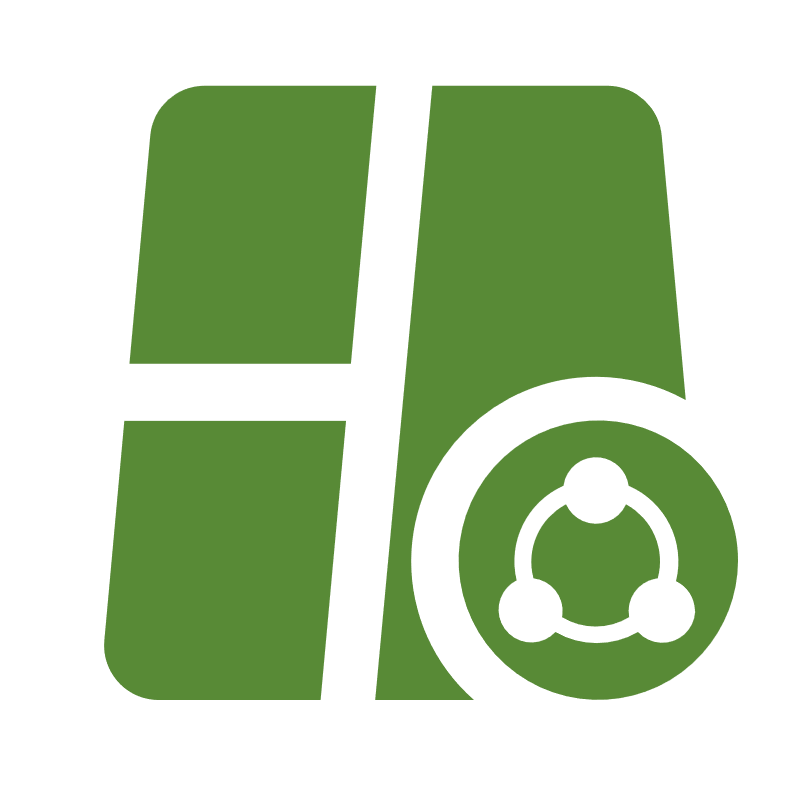 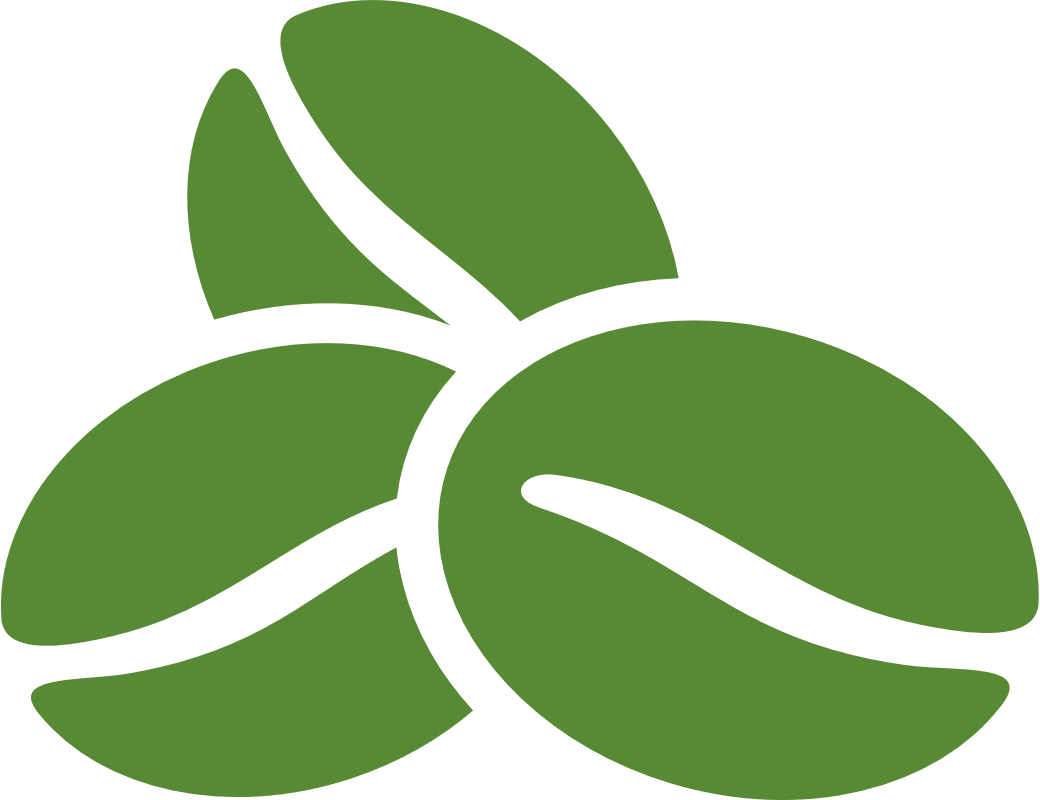 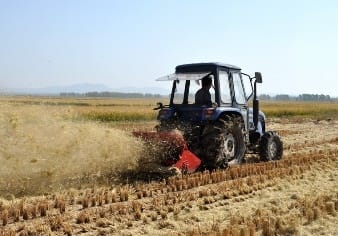 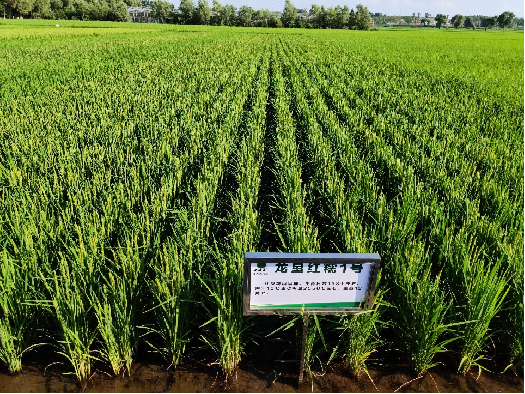 秸秆还田耕作技术研究
请填入您的内容，或复制内容后点击右键选择只保留文本来粘贴您的内容。
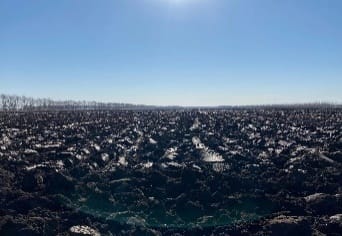 生物有机肥替代化肥技术研究
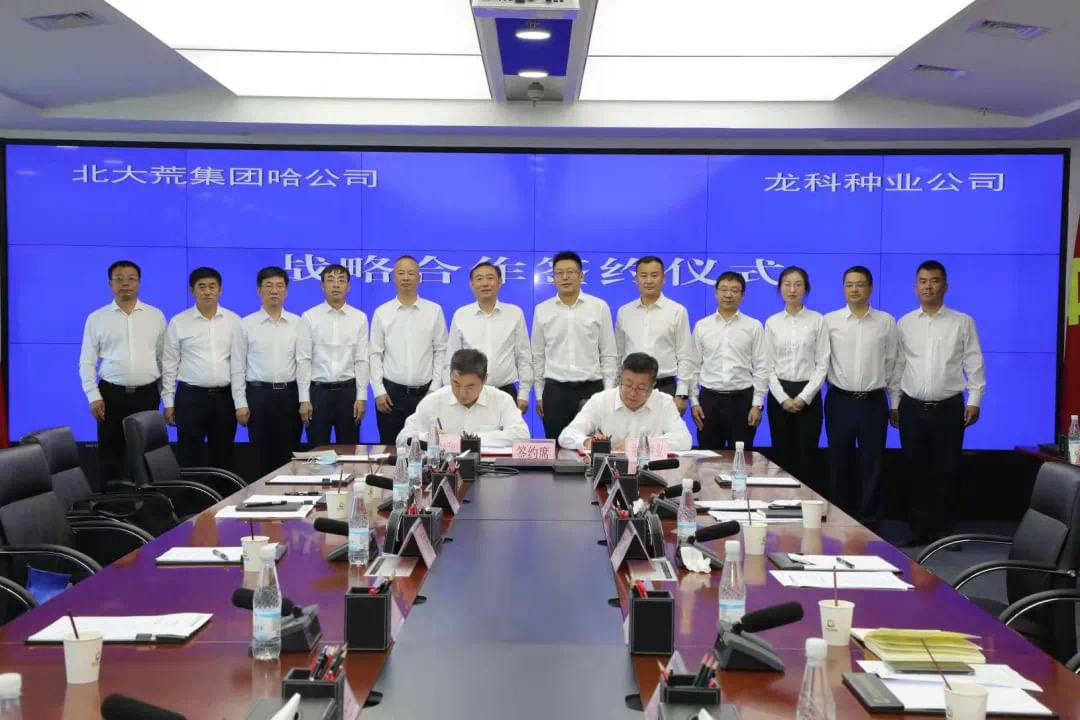 请填入您的内容，或复制内容后点击右键选择只保留文本来粘贴您的内容。
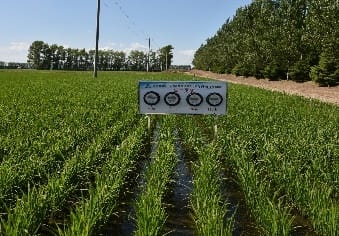 黑土地耕地地力提升技术研究
水美乡村和水系连通区
xx数据对比
20XX
1000
20XX
56%
10000
各项目投入金额
水稻
70800
小麦
24816
大豆
6717
玉米
5762
高粱
3361
数据来源：OfficePLUS
OfficePLUS显示
单位：XXXX
水美乡村和水系连通区
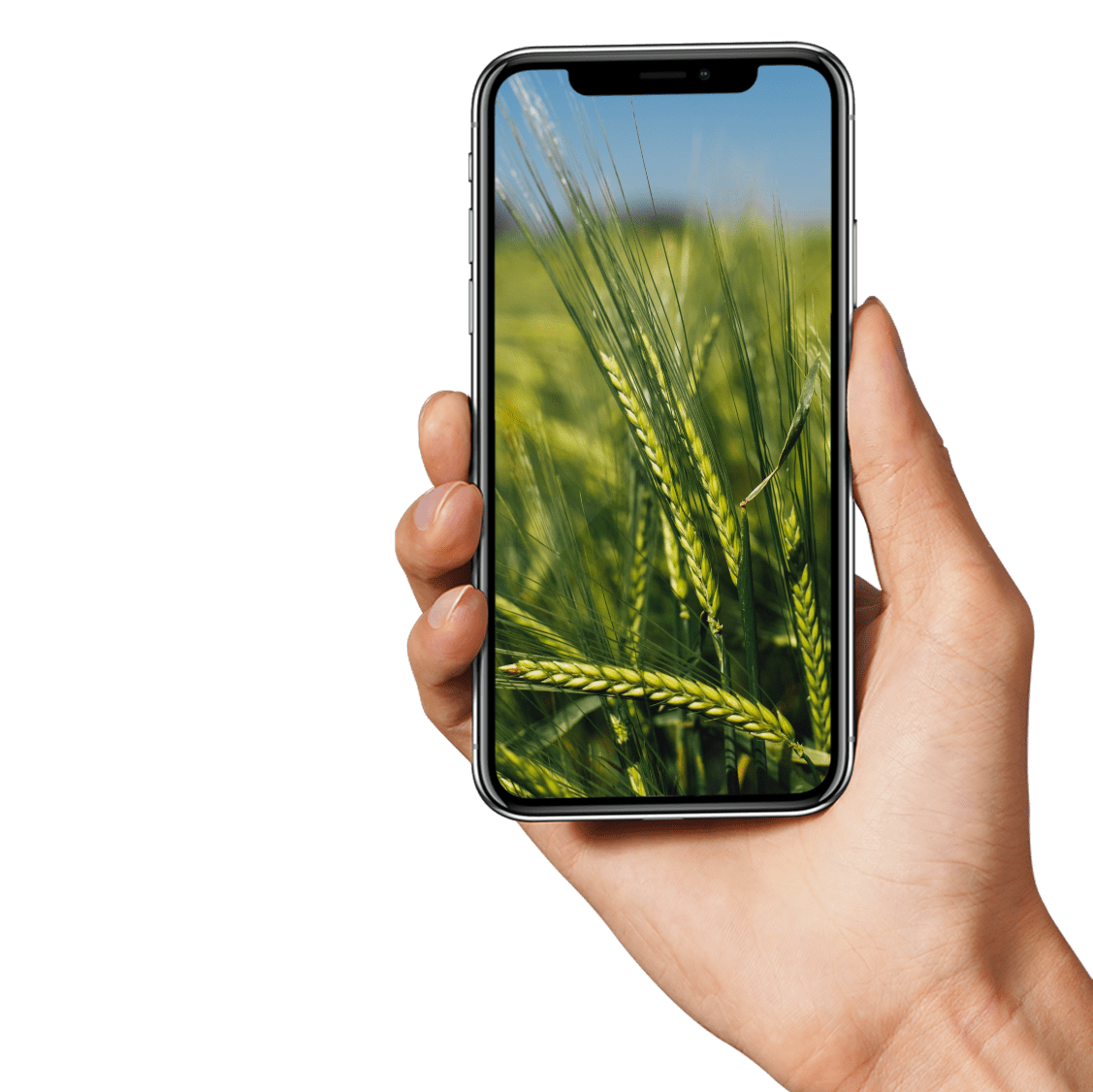 水系连通
岸坡整治工程
河道水污染防治
河湖管护
水源涵养
水土保持
水系连通
水系连通
水土保持
水源涵养
河湖管护
水美乡村
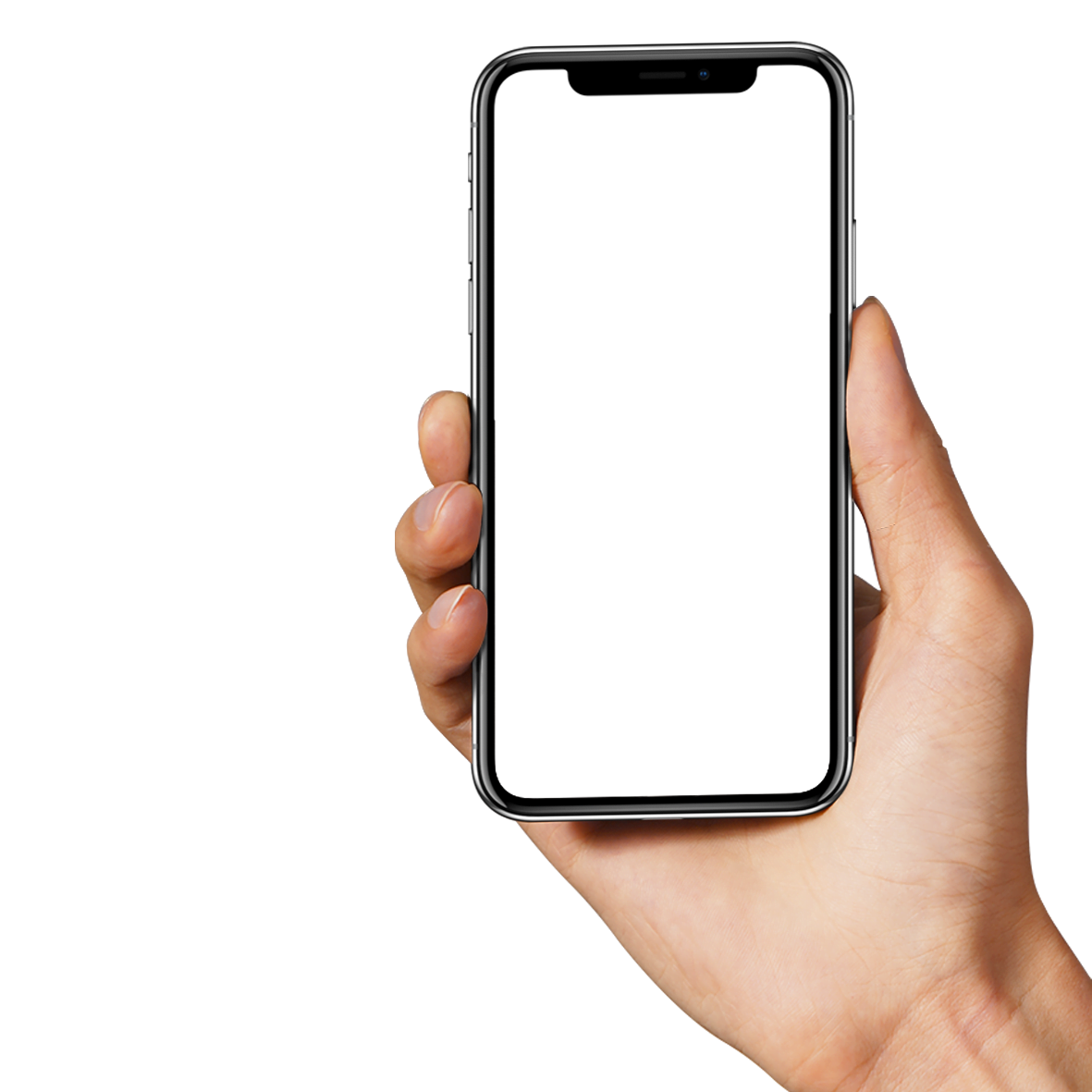 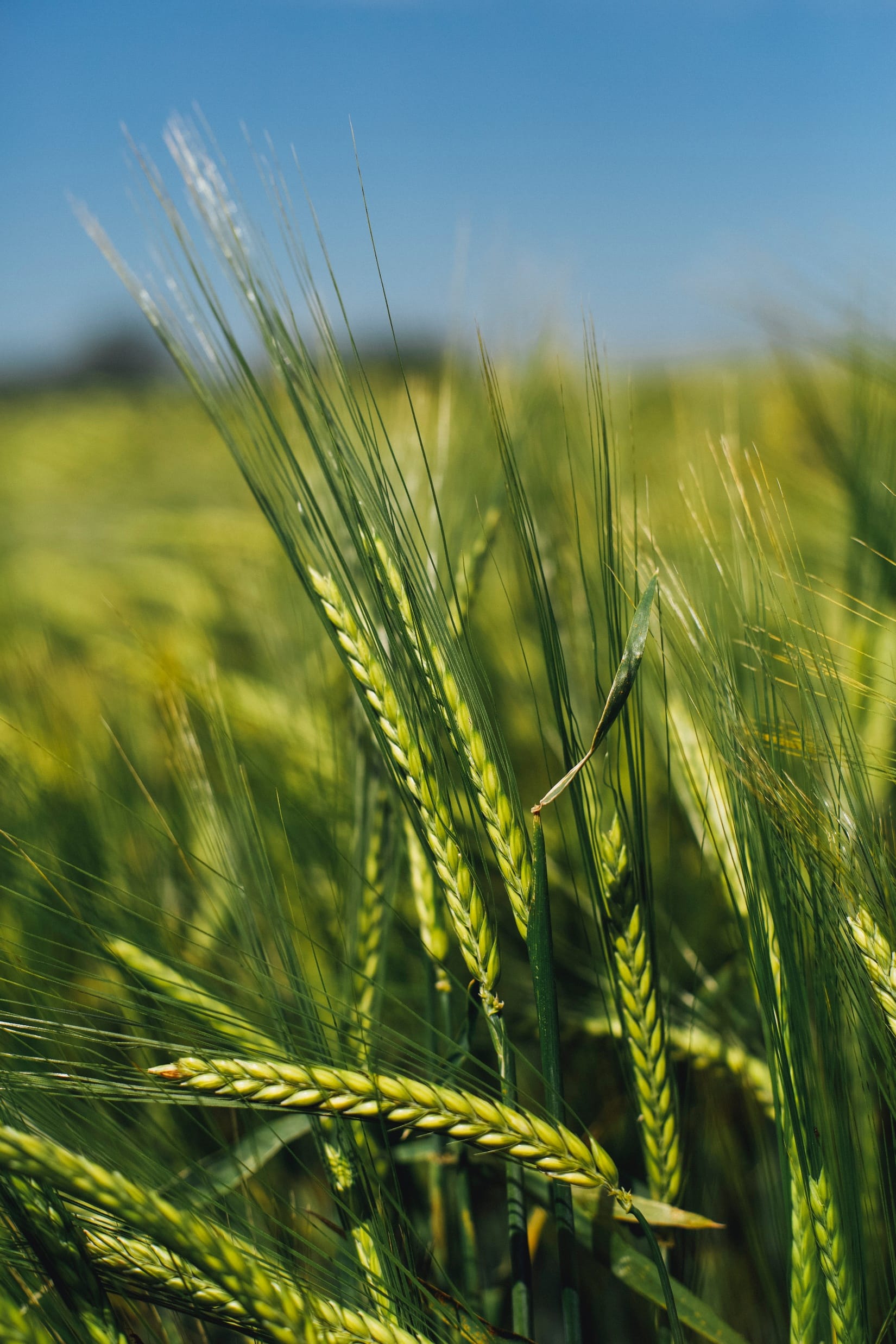 感谢您的聆听
THANK YOU FOR LISTENING
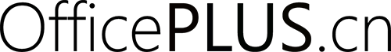 OfficePLUS.cn
标注
字体使用


行距

素材

声明



作者
中文：思源黑体
英文：Roboto

标题 1.0
正文 1.2
Unsplash，Pexels

本网站所提供的任何信息内容（包括但不限于 PPT 模板、Word 文档、Excel 图表、图片素材等）均受《中华人民共和国著作权法》、《信息网络传播权保护条例》及其他适用的法律法规的保护，未经权利人书面明确授权，信息内容的任何部分(包括图片或图表)不得被全部或部分的复制、传播、销售，否则将承担法律责任。

Cappuccino